Vroeger
Nu
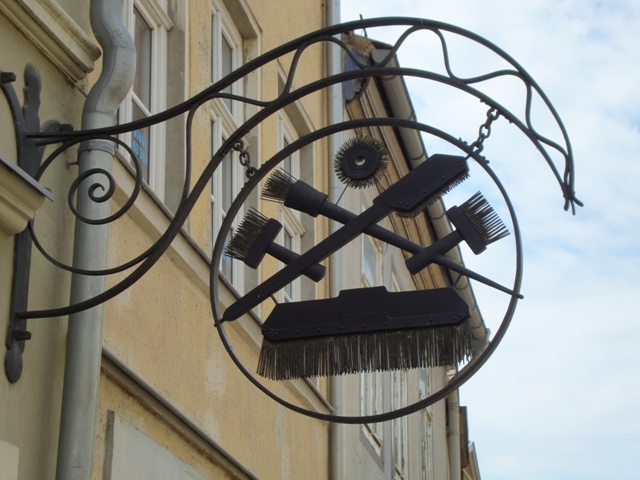 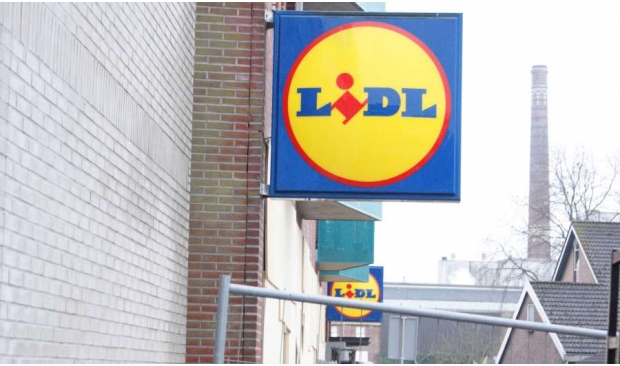 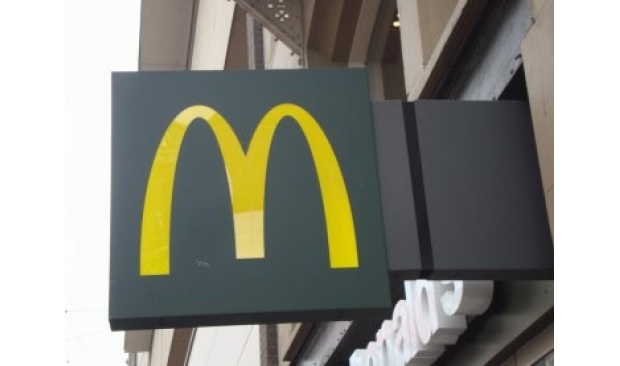 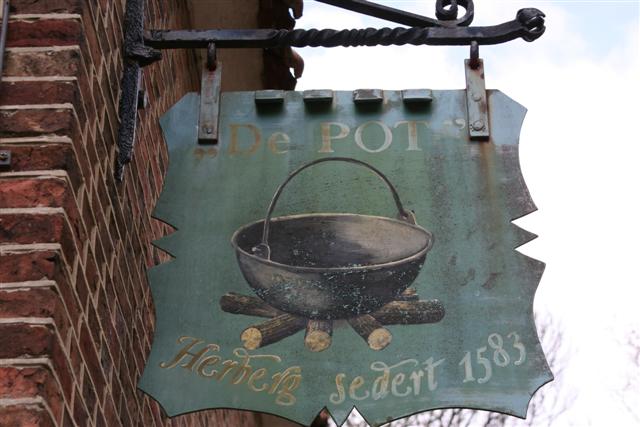